الدرس الثالث
تحديد نوع الحوار
حل ورقة عمل /اختيار صور بها نص حوار  ونوع أسلوب الحوار
ما نوع الحوار في الصورة؟
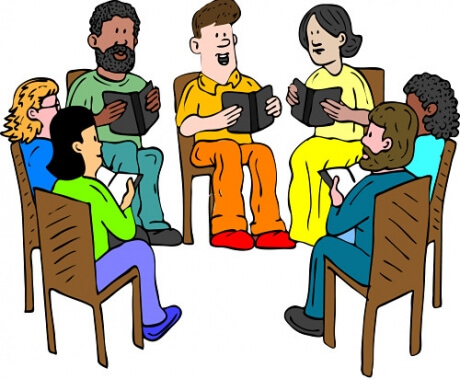